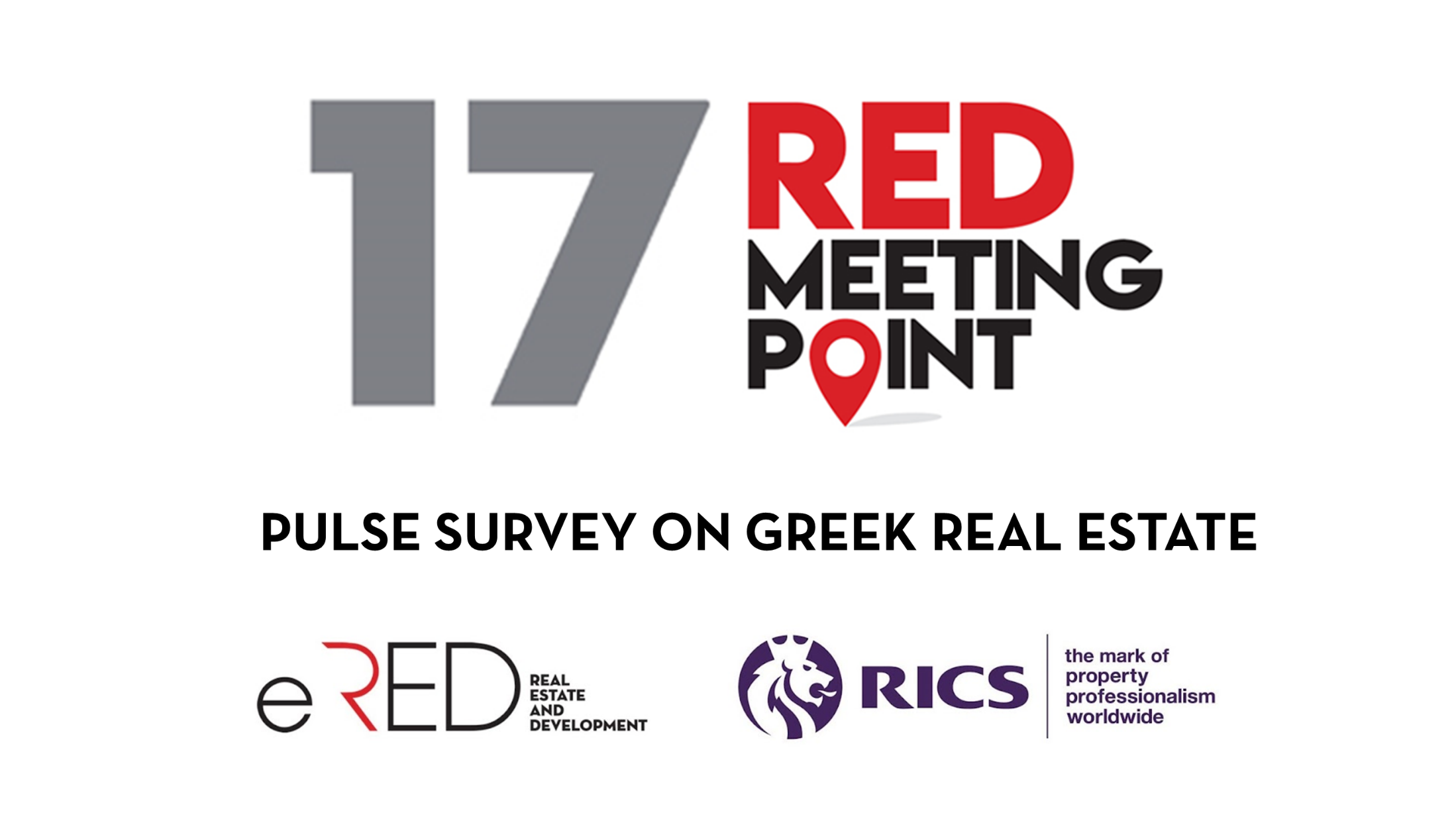 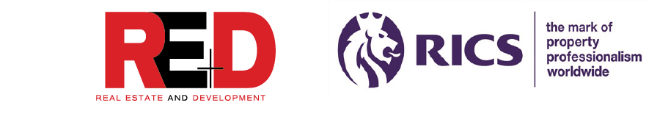 Α SURVEY CONDACTED BY RED MAGAZINE AND RICS
PART I: THE GREEK REAL ESTATE OUTLOOK
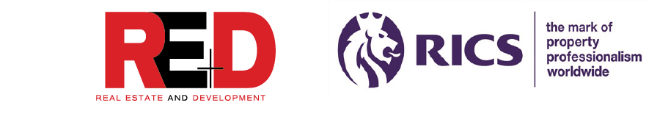 Α SURVEY CONDACTED BY RED MAGAZINE AND RICS
1
In your opinion, what is the outlook of specific segments of the real estate market, compared to one year ago?
POSITIVE
Negative
MOSTLY Negative
MOSTLY POSITIVE
STABLE
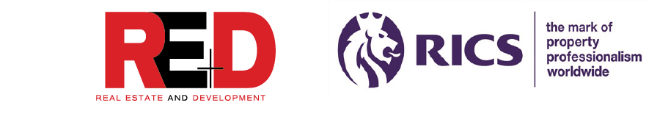 Α SURVEY CONDACTED BY RED MAGAZINE AND RICS
2
How much do current macro-economic condition impact the Greek Real Estate Market?
completely
NOT AT ALL
SLIGHLY
VERY
MODERATELY
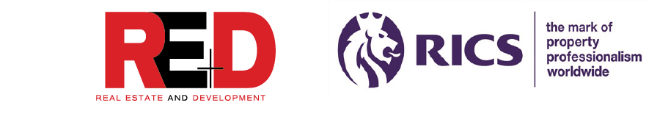 Α SURVEY CONDACTED BY RED MAGAZINE AND RICS
3
What are the three most serious challenges that companies working in the Greek real estate sector face?
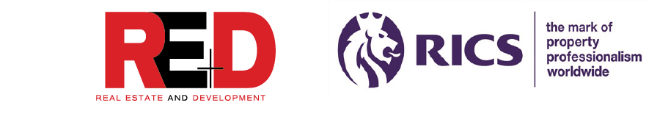 Α SURVEY CONDACTED BY RED MAGAZINE AND RICS
4
What are the three most important parameters that real estate companies ought to incorporate into their strategies?
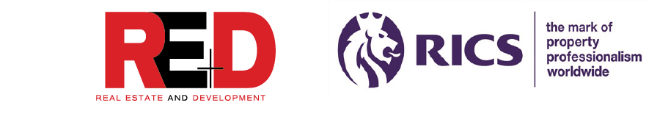 Α SURVEY CONDACTED BY RED MAGAZINE AND RICS
5
What are the three most promising niche markets for companies working in the Greek real estate sector?
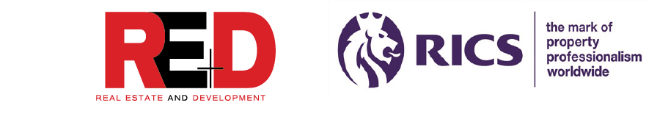 Α SURVEY CONDACTED BY RED MAGAZINE AND RICS
PART II: REPOSITIONING REAL ESTATE ASSETS
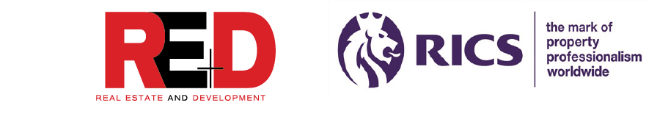 Α SURVEY CONDACTED BY RED MAGAZINE AND RICS
6
Do you believe that there is currently actual tenant-driven demand for energy efficient buildings?
 Yes
  No
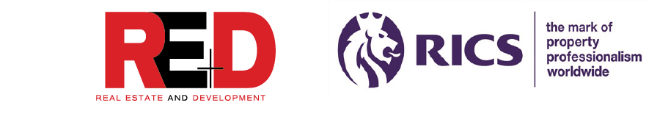 Α SURVEY CONDACTED BY RED MAGAZINE AND RICS
7
Is location still the most important factor for a property, regardless of the extend of renovations and upgrades applied to it?
 Yes
  No
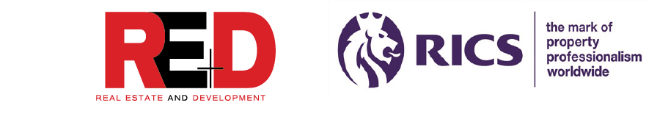 Α SURVEY CONDACTED BY RED MAGAZINE AND RICS
8
There is currently a strong correlation between investing in upgrading a property’s energy performance and achieving a rent increase. What percentage of rent increase would you expect, after retrofitting an office building?
 Less than 5%
  10% 
  20%
  30% or more
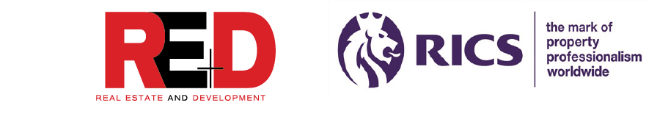 Α SURVEY CONDACTED BY RED MAGAZINE AND RICS
9
What is the most important benefit of retrofitting and repositioning an old building, instead of demolishing it and building a new one?
 There are no benefits
  Save on construction costs
  Reduce embodied carbon emissions
  Save on construction time
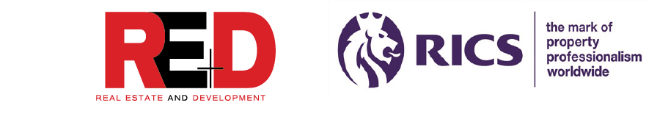 Α SURVEY CONDACTED BY RED MAGAZINE AND RICS
10
Assuming you decided on a repositioning strategy that would increase your building’s energy performance and lead to a decrease in operational cost (e.g., 15% annual cost saving), how soon would you expect to achieve repayment of the invested capital?
 Less than 5 years
  5-10 years
  More than 10 years
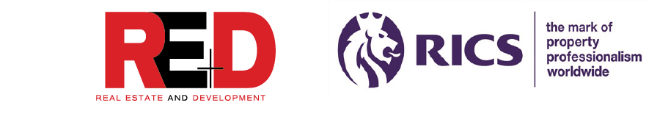 Α SURVEY CONDACTED BY RED MAGAZINE AND RICS
11
Based on your previous answer (the time expected to achieve repayment of capital to achieve 15% of cost saving), would you proceed with that repositioning strategy?
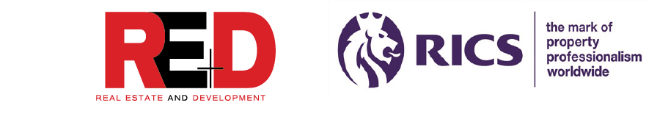 Α SURVEY CONDACTED BY RED MAGAZINE AND RICS
12
What is the number one factor that should be taken into account when repositioning an old building, in order to ensure a long and successful new life?
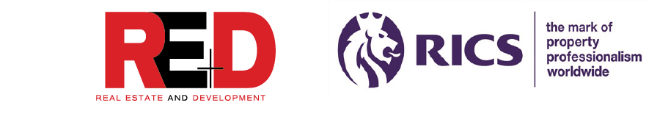 Α SURVEY CONDACTED BY RED MAGAZINE AND RICS
13
What is the most appropriate government incentive that could be offered to property investors, in order to renovate and reposition existing buildings?